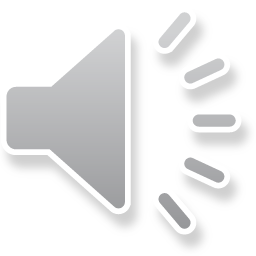 1.2   Story: No Help Yet
Luke 10:38-42
(Martha and Mary)
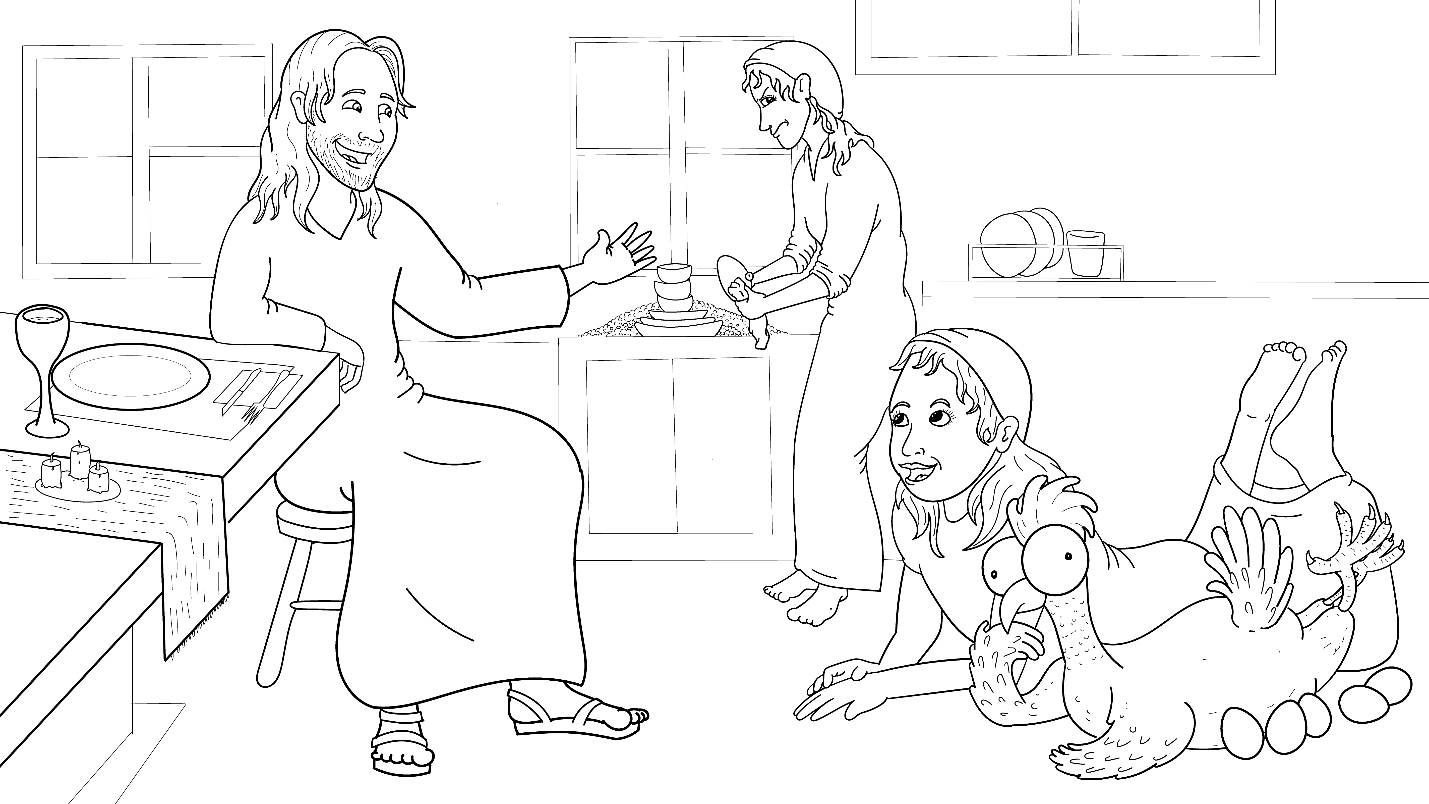 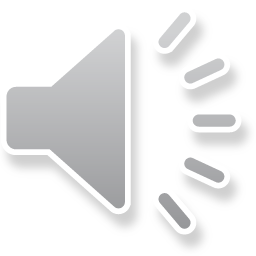 New Words to Read
get, wet, set, yet
fret* (worry)
help, eggs
hen, pen
[Speaker Notes: You can add translations here:]
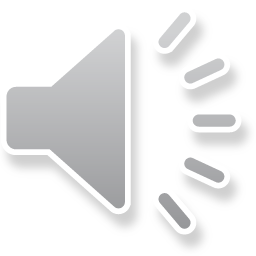 Rule Breakers (spelled)
the
to, do
said
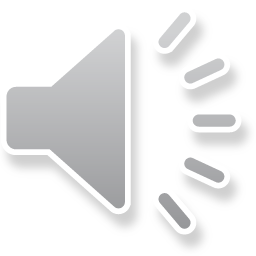 Sight Words
she
no
not
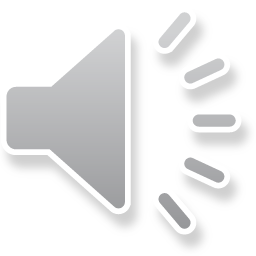 1.2   Story: No Help Yet
I Read, You Read Bible Story
(Martha and Mary)
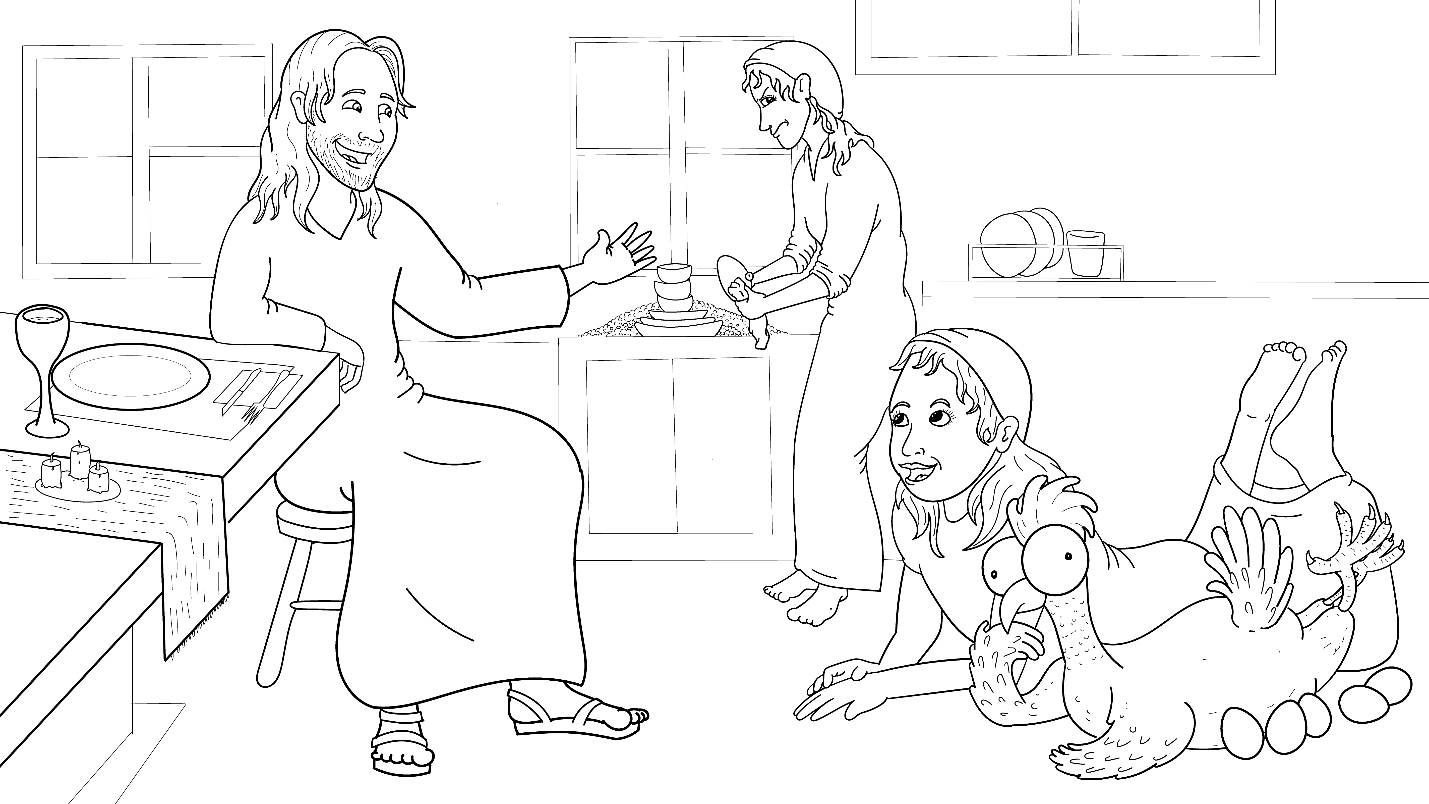 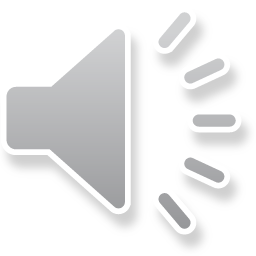 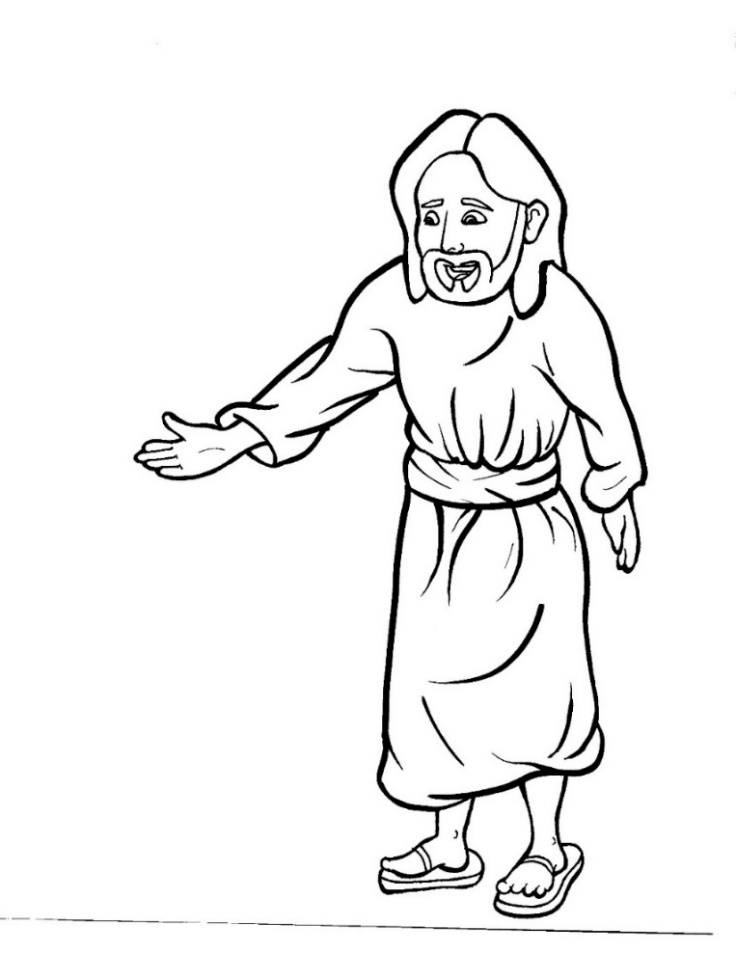 Jesus is coming, quick!
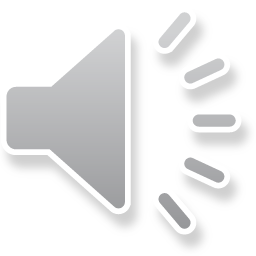 She ran to the pen. Get the hen. 
Get the eggs! Get, get, get.
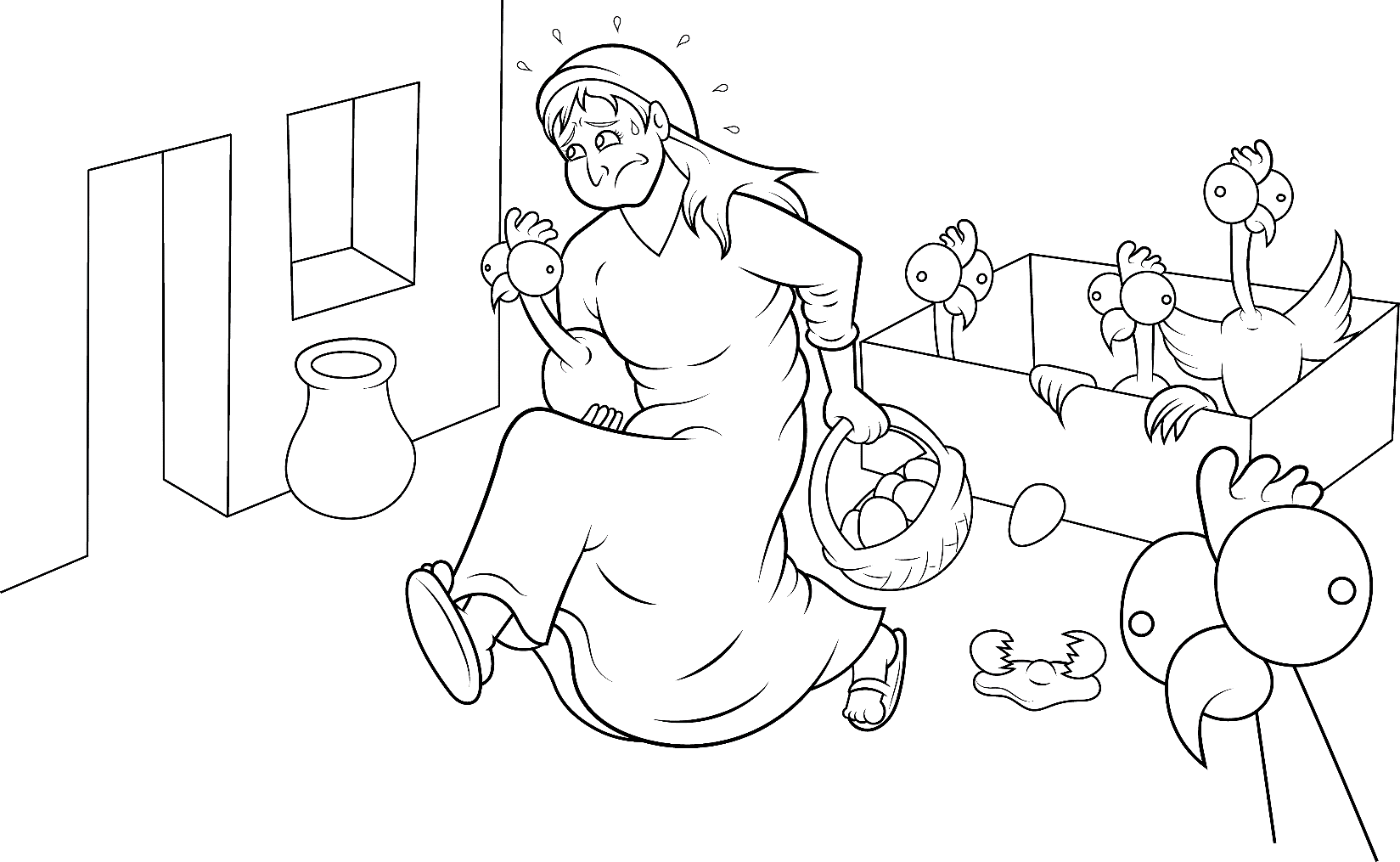 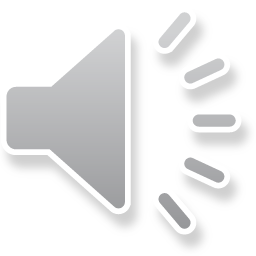 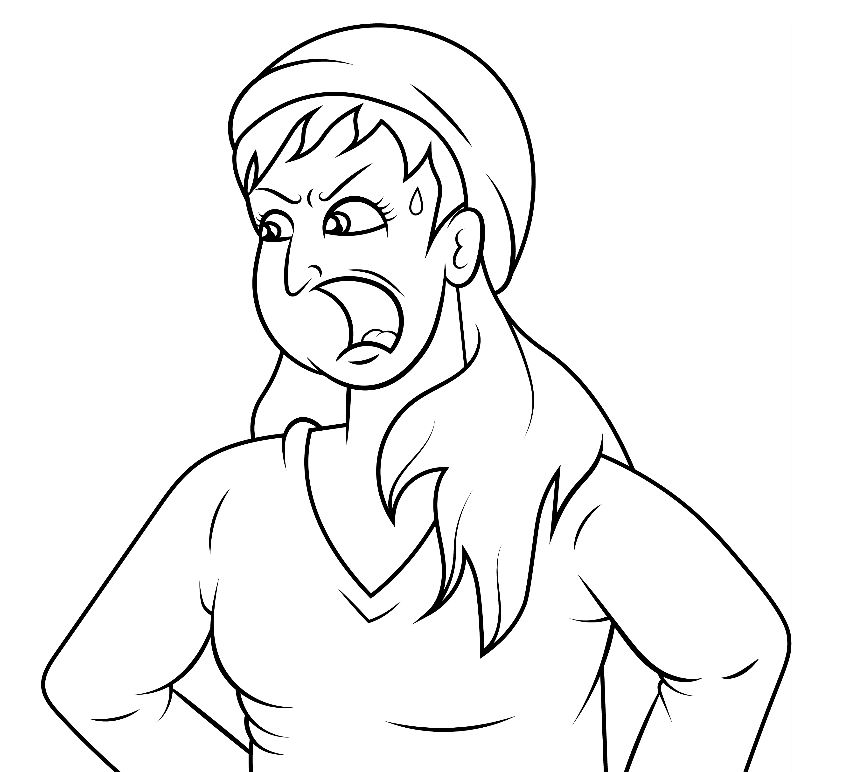 She said, “Help!”
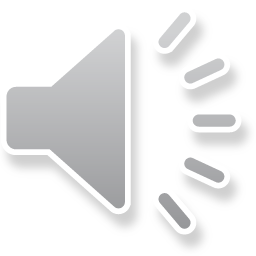 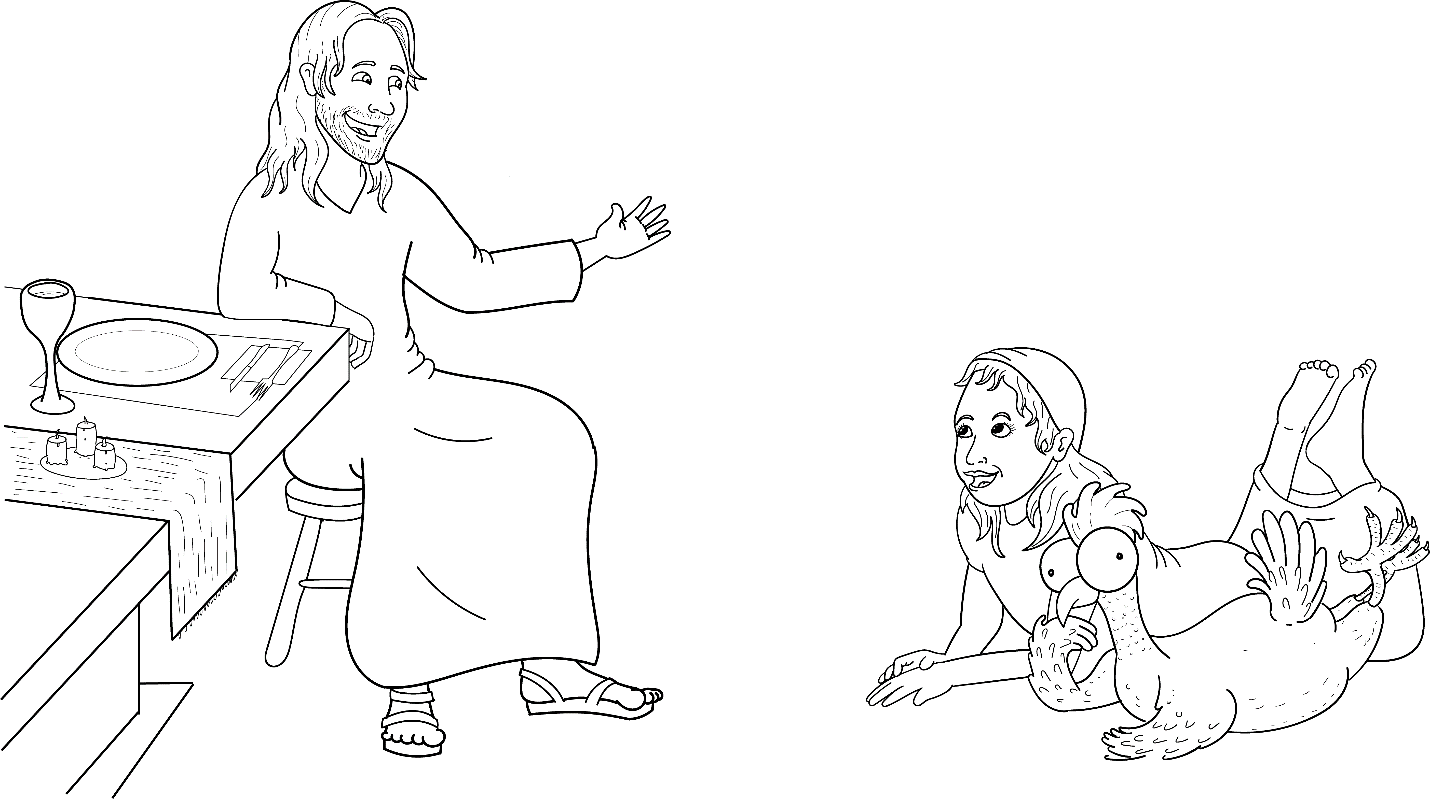 No help yet.
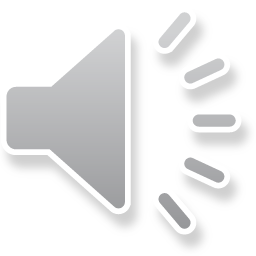 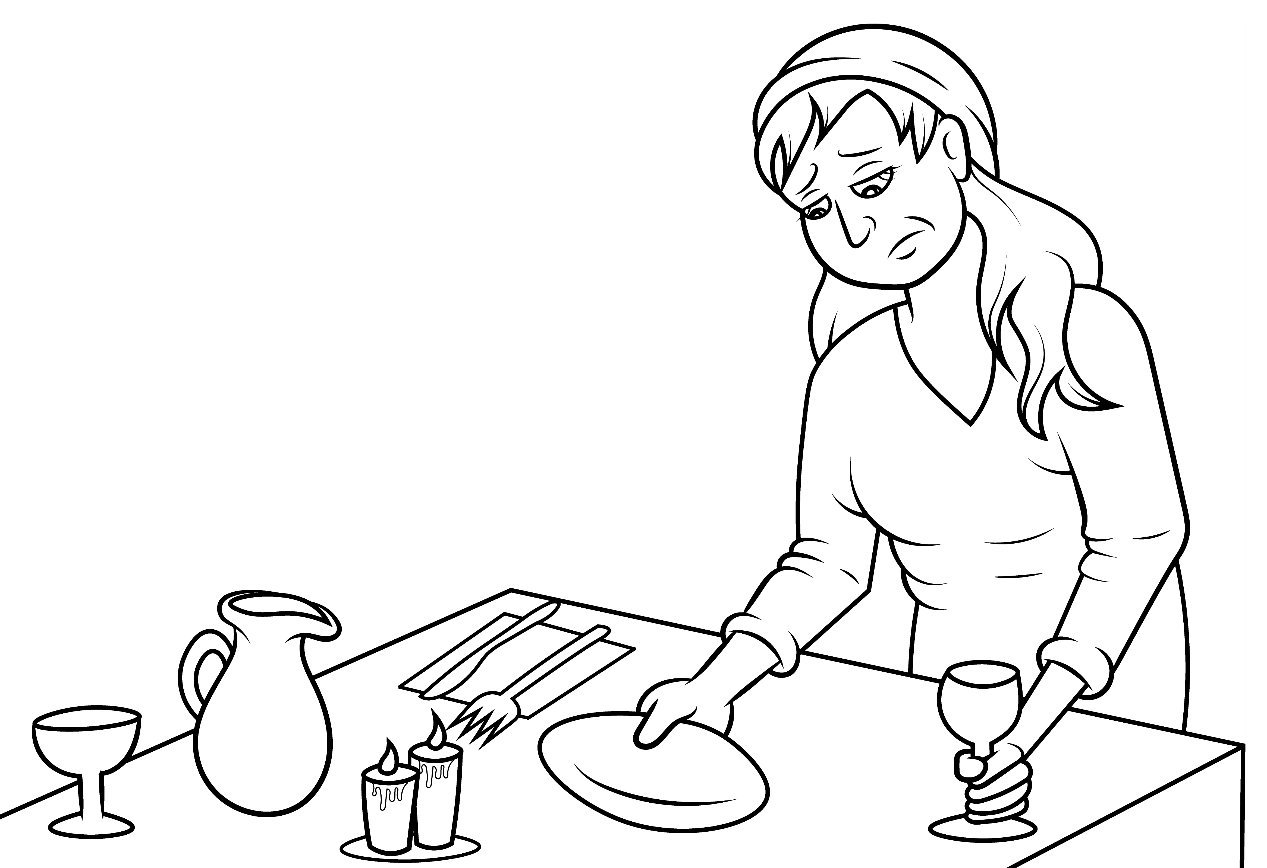 She set the table. 
Set, set, set.
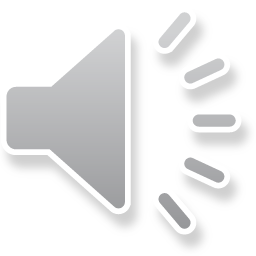 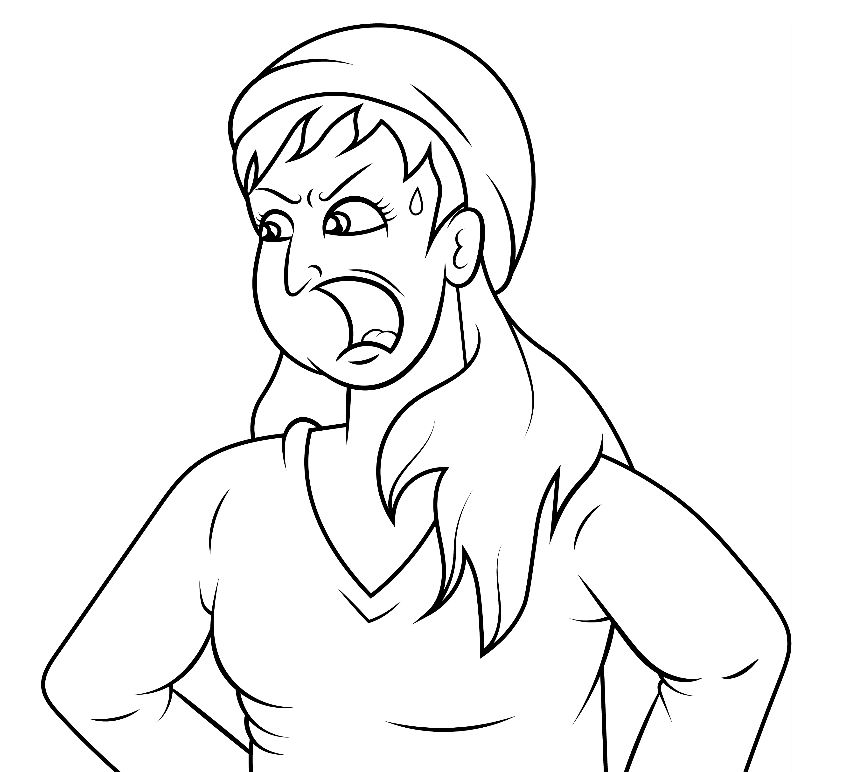 She said, “Help!”
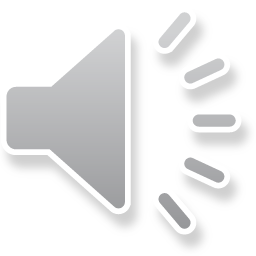 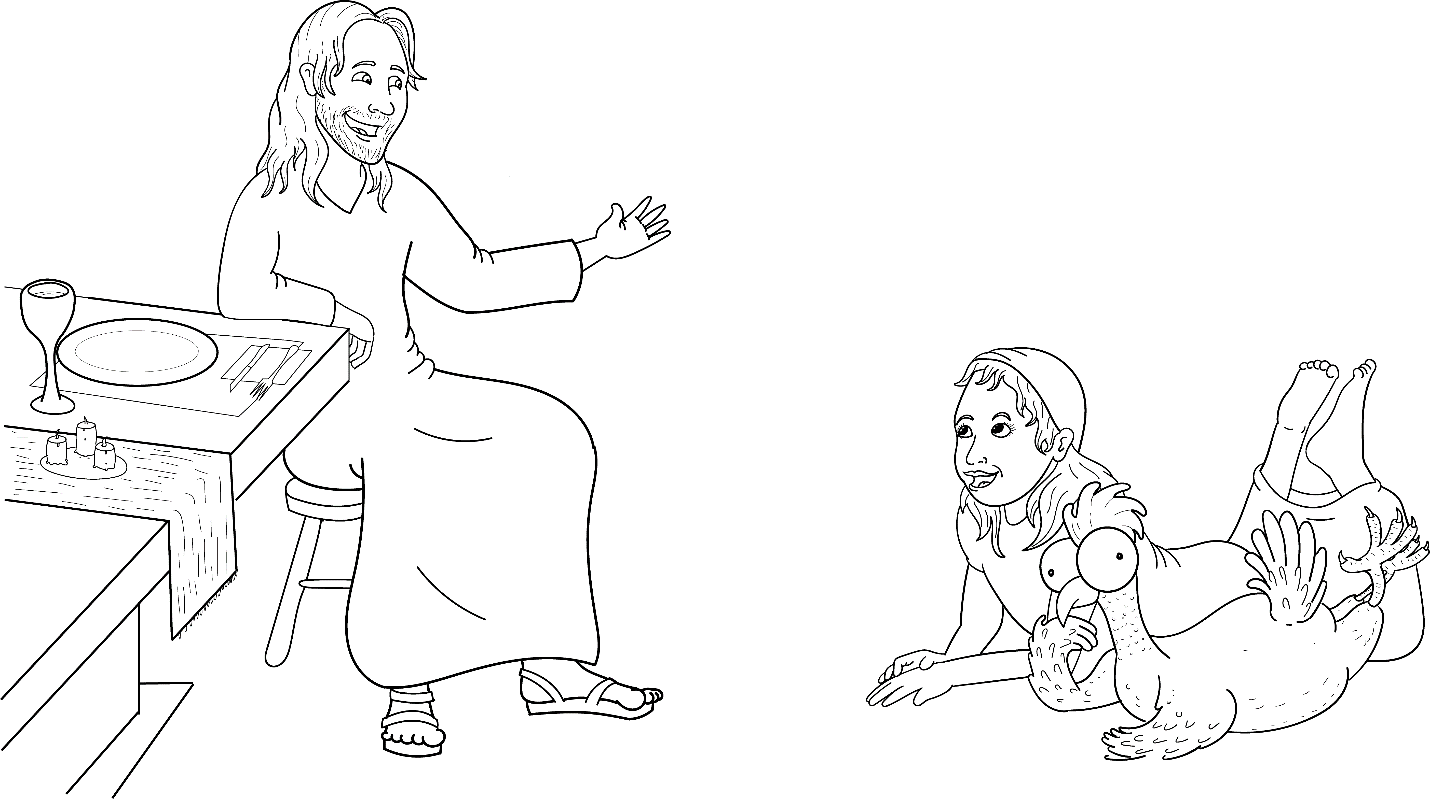 No help yet.
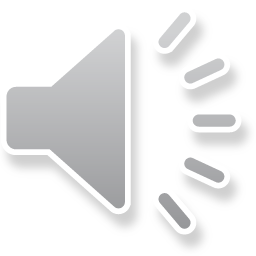 She washed the pan.
Wet, wet, wet.
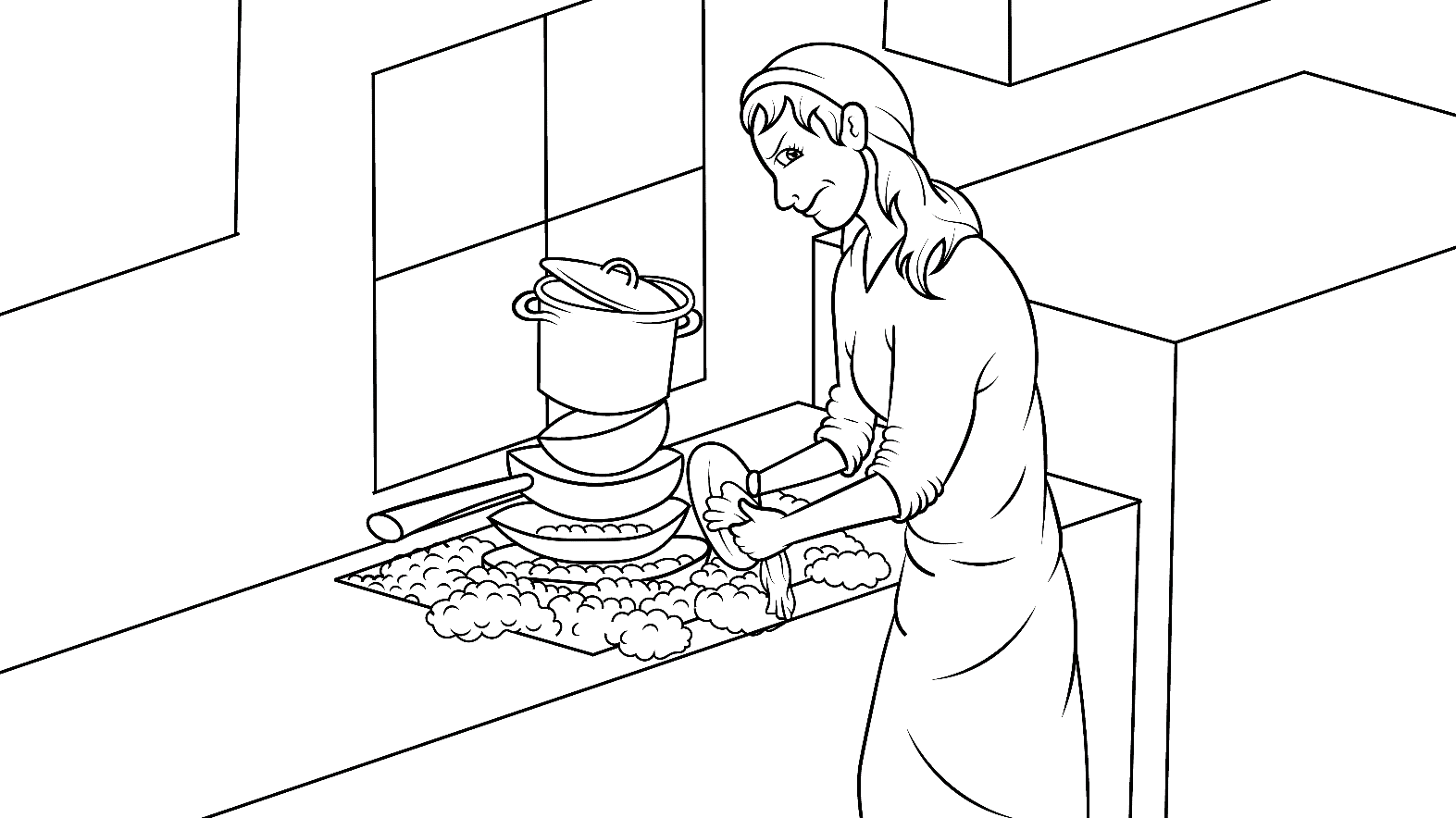 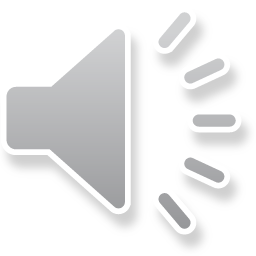 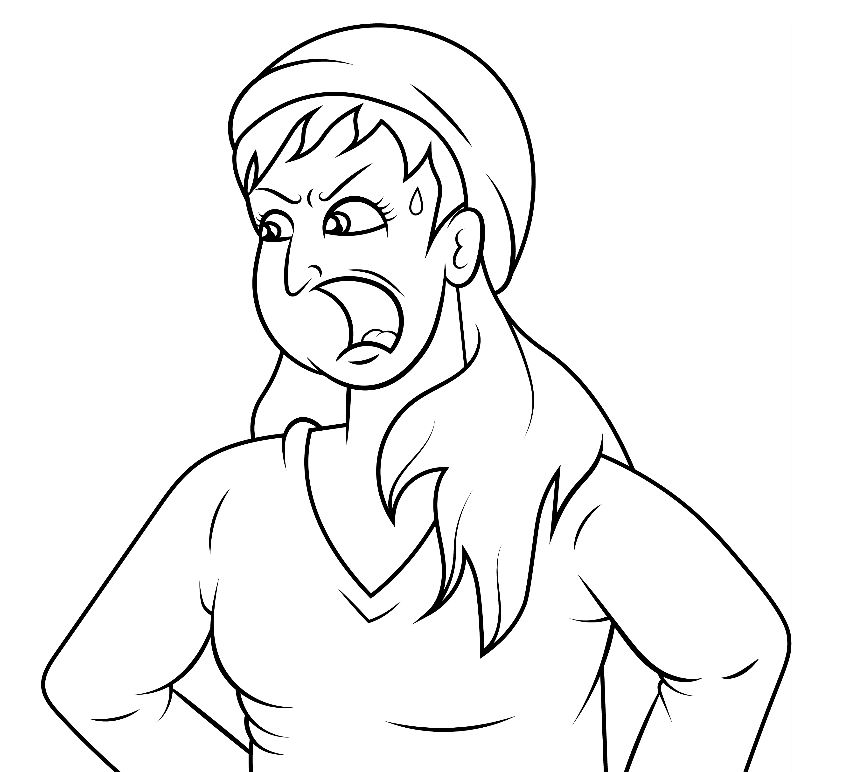 She said, “Help!”
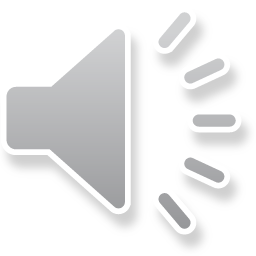 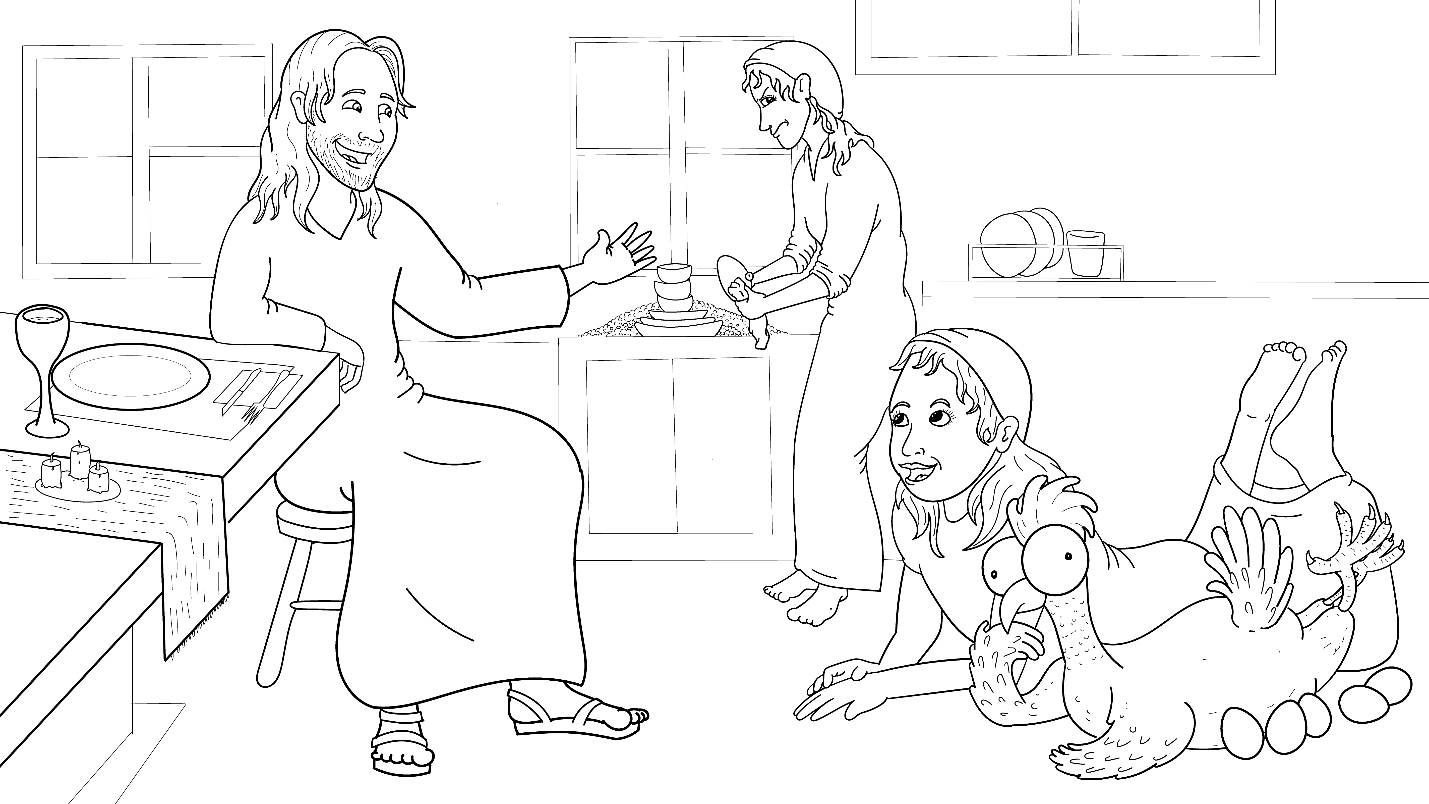 No help yet.
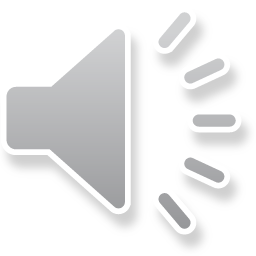 Jesus said, “Stop.
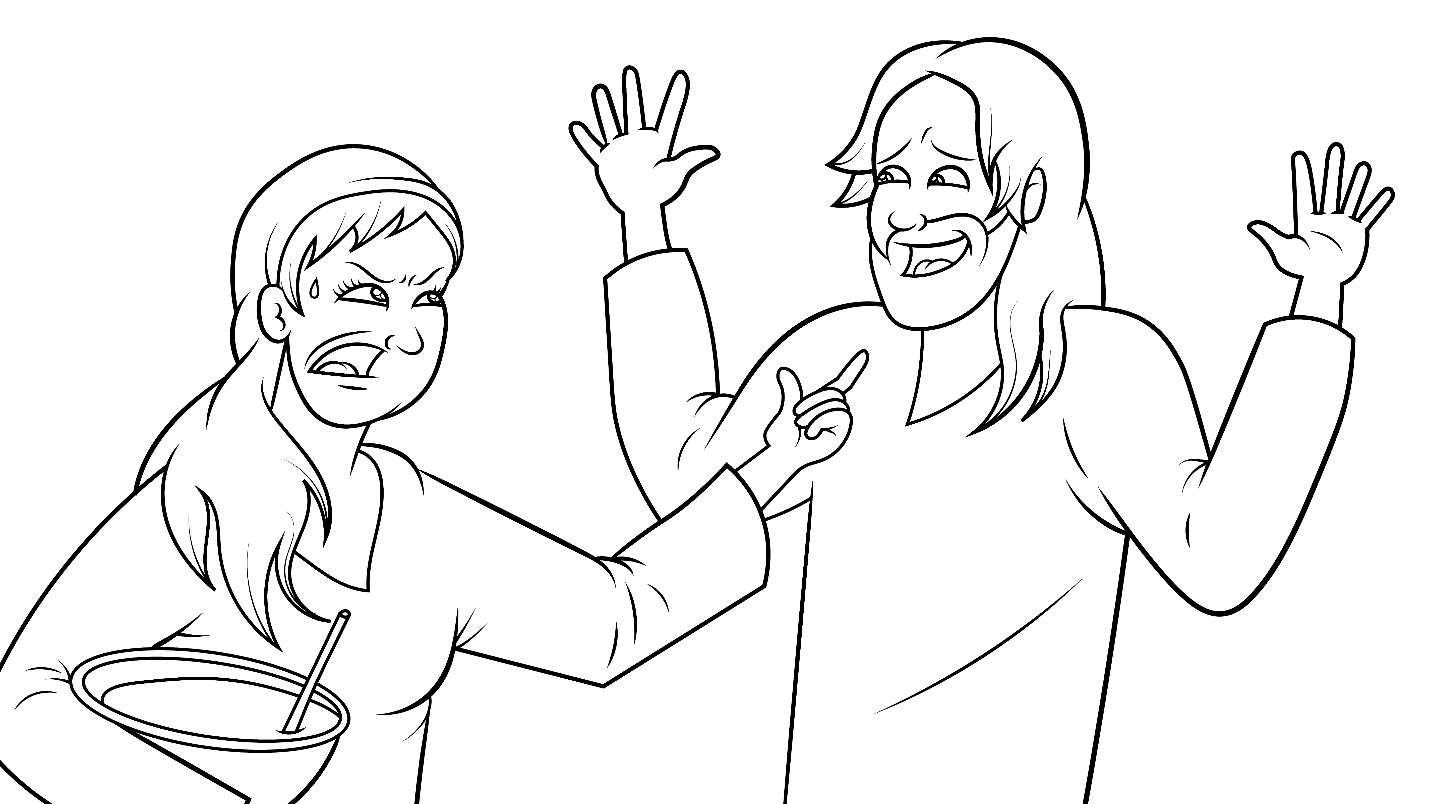 Do not fret.”
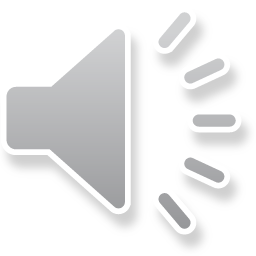 “Let us sit.
Let us just sit.”
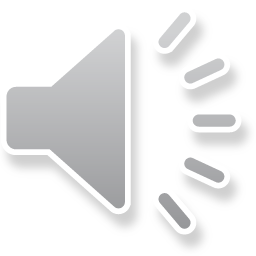 And so, they did what Jesus said.
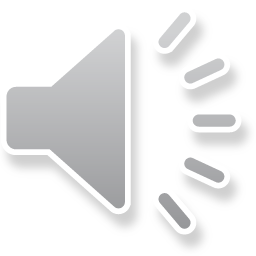 They just sat and sat.
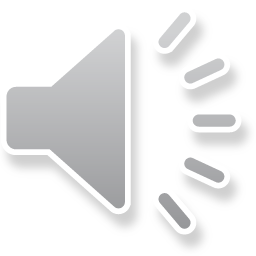 The End
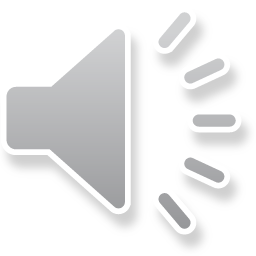 1.2 Story Without Illustrations
No Help Yet
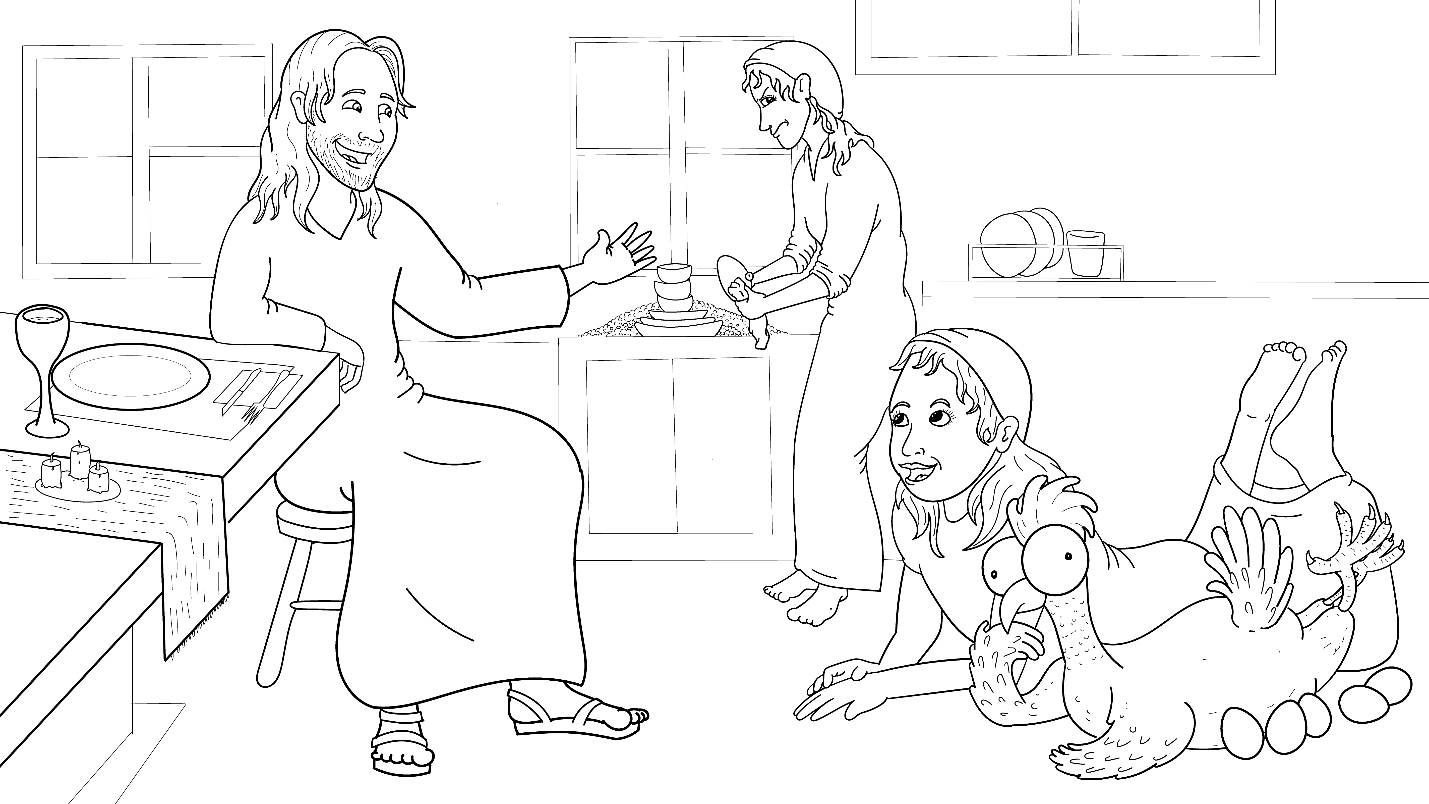 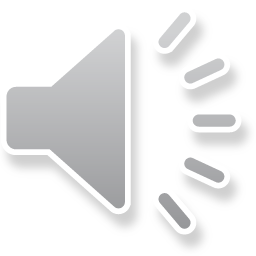 Jesus is coming, quick!
She ran to the pen. 
Get the hen. Get the eggs!
Get, get, get.
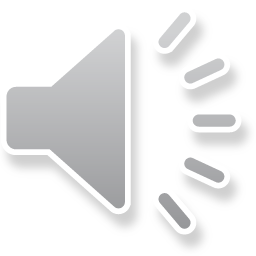 She said, “Help!”  No help yet.
She set the table.
Set, set, set. 
She said, “Help!”  No help yet.
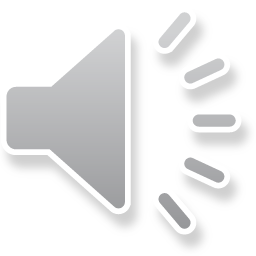 She washed the pan.
Wet, wet, wet.
She said, “Help!”  No help yet.
Jesus said, “Stop. Do not fret.”
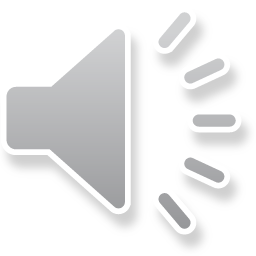 “Let us sit. Let us just sit.”
And so, they did what Jesus said. 
They just sat and sat.
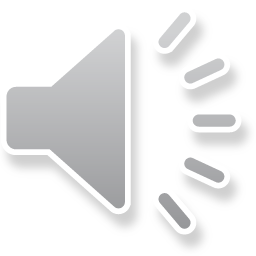 The End
Story: Carol Hale
Illustrations: Ivan Mader
Power Point arrangements: Prakash Chandra Giri
www.EasyReadEnglish.com
www.EZreadEnglish.org/lower-levels